Emergency Drill/Exercise(Name & Type)
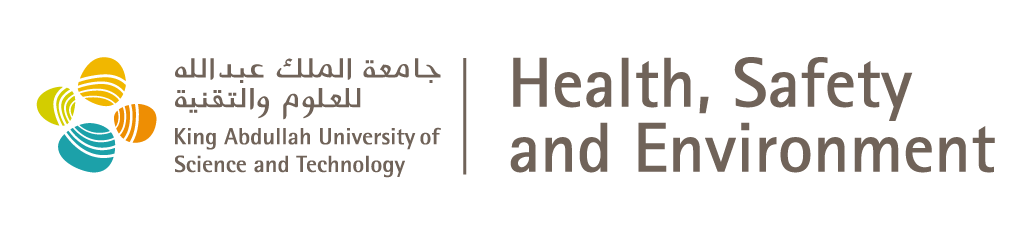 [Speaker Notes: Insert the Name and Type of exercise
Exercise Type decision -
Seminar / Workshop
Table-top
Live]
Drill/Exercise Scenario
[Speaker Notes: Scenario – A credible type of incident to base the exercise on]
Drill/Exercise Aim & Participants
The aim of the drill/exercise is to test:
Participants:
[Speaker Notes: Aim – The reason and requirement for carrying out the exercise. Consider the following:
Interoperability between Emergency Support Functions / KAUST Principal Emergency Services (PES).
Testing a specific emergency procedure – provide detail

Participants/responders/emergency support functions who will respond and follow emergency procedures. Consider the following:
911 CCC & Campus Security
HSE Fire & Emergency Services
KAUST Health EMS
Name of other stakeholders – Principal Emergency Services in many cases will not be participating in exercises/drill intended for specific operational areas (number of systems functioning together) or functional area (an individual system or element within a larger entity).

Exercise observers will assess execution of procedures and complete evaluation forms. 
Observers will provide feedback during the hot debrief. Feedback needs to be captured in the Exercise/Drill Report.]
Drill/Exercise Objectives
[Speaker Notes: Objectives – What do you want to test and what outcomes you want? – Must be “SMART” (Specific, measureable, achievable, relevant and time-bound)
Consider the following:
Communication
Escalation of emergency – protocols/procedures to be tested
Triggering of alarm systems
Immediate Response leader response 
Equipment safe shutdown 
Evacuation
Use of resources
Capabilities of individuals/team to respond to the emergency
Test plans, policies, procedures

FOR drills/exercises involving PES, consider the following elements:
Incident escalation by service provider/other stakeholders.
To test the emergency call reception and information handling by 911 Command & Control Center.
To ascertain the PES response times to the incident location.
Control of the Hot Zone & Warm Zone/other areas.
To observe rescue/other emergency procedures.
To observe medical stabilization of the casualty before transport to KH/other medical emergency procedures.
To observe that site specific emergency protocol is followed.
To observe if equipment was available and used/deployed in the correct way e.g. chemical spill kit]
Drill/Exercise Challenges /  Hazards
[Speaker Notes: Note any challenges to perform the exercise.]
Site Specific Challenges
[Speaker Notes: Consider the following:
Ingress/egress of emergency responders/vehicles
Hazardous materials/gasses – harmful chemicals/gasses potentially present at the site.
Possibility of limited ventilation and higher temperatures inside buildings/confines spaces.
Possibility of poor visibility/illumination.
Challenges related to emergency operations in/near/on/under water.
Trip and fall hazards.
Challenges related to emergency operations/rescues performed at heights]
Drill/Exercise Format
[Speaker Notes: Consider the following:
Exercise type: 
Seminar / Workshop or,
Table-top, or
Live 
It is essential for a real time assessment that all vehicles must mobilize from normal static station positions – A staged mobilization will defeat the exercise objectives.
Keep as an unannounced exercise for all crews & participants.
Evaluators will be placed to monitor & record all timestamps & activity.
There will be an injured casualty/casualties with a patient assessment and stabilization required.
Decide if dummy instead of a human will be used during the rescue exercise.]
Drill/Exercise Control
In case of live exercises:
The Exercise Director (Manager directing the exercise) will have final say on Exercise Start and End Times.
The Exercise Director will have final say on Exercise Safety and Termination.
Any real emergency incident will terminate the exercise.
If the exercise requires termination an Exercise Director will issue the command “Exercise Termination, Exercise Termination, Exercise Termination”.
At the end of the exercise the Exercise Director will call “End-Ex” or “End of exercise”.
The exercise will be evaluated, a debriefing conducted and final report issued.
[Speaker Notes: Hot debrief should be conducted after the end of the exercise and attended by observers to provide input.]
Drill/Exercise Location, Date &Time
Location:
Date:
Time:
Insert map to indicate the exercise location
[Speaker Notes: Provide location, date and time of the exercise.
Provide a map with an overview of the exercise location.]
Drill/Exercise Chronology
[Speaker Notes: Provide chronological flow of the exercise including:
time 
activity
evaluator feedback on a specific activity if any comments/observations were made.]
Drill/Exercise Chronology
[Speaker Notes: Provide chronological flow of the exercise including:
time 
activity
evaluator feedback on a specific activity if any comments/observations were made.]
Drill/Exercise Chronology
[Speaker Notes: Provide chronological flow of the exercise including:
time 
activity
evaluator feedback on a specific activity if any comments/observations were made.]
Drill/Exercise Pictures
[Speaker Notes: Provide pictures depicting the most important observations during the exercise. 
Include pictures where a gap/deficiency is observed.
Include pictures where a success is observed.]
Drill/Exercise Pictures
[Speaker Notes: Provide pictures depicting the most important observations during the exercise. 
Include pictures where a gap/deficiency is observed.
Include pictures where a success is observed.]
Drill/Exercise Pictures
[Speaker Notes: Provide pictures depicting the most important observations during the exercise. 
Include pictures where a gap/deficiency is observed.
Include pictures where a success is observed.]
Drill/Exercise Pictures
[Speaker Notes: Provide pictures depicting the most important observations during the exercise. 
Include pictures where a gap/deficiency is observed.
Include pictures where a success is observed.]
Drill/Exercise Debrief
[Speaker Notes: Provide a breakdown of the most important observations/feedback.]
Summary of Recommendation / Action Items
[Speaker Notes: List the main recommendations/action items to address gaps/deficiencies.
List the owner for each action item.
List the agreed date to have the action completed.]
Summary of Recommendation / Action Items
[Speaker Notes: List the main recommendations/action items to address gaps/deficiencies.
List the owner for each action item.
List the agreed date to have the action completed.]
Drill/Exercise Evaluators
[Speaker Notes: List the exercise evaluators – department, name and position/role.]
Drill/Exercise Evaluators
[Speaker Notes: List the exercise evaluators affiliated with Principal Emergency Services (KAUST Fire Department/Security/KAUST Health) if participating in the exercise .]
Thank You